Introduction to the 2nd training session of SeaDataNet 2
M. Fichaut, IFREMER, France
SDN previous training sessions
During SeaDataNet
4 training sessions, 3 in SeaDataNet I and 1 in SeaDataNet II 
To learn about the infrastructure and the general data and metadata management rules to be applied to be a SeaDataNet node
To learn how to become a node connected to the SeaDataNet infrastructure
To learn how to use the SeaDataNet tools
2nd training session of SeaDataNet II
For Data managers and technicians
Learn about all last developments of SeaDataNet tools
What’s new?
How to use?
Training course is organised with
“Flash presentations” sessions  Short
Thematic workshop sessions  Long
During 3 full days
2nd training session
We expect experienced people 
To have brought their own data on which they may have specific questions (feedback of the last training session)
To help the less experienced people
Agenda of the 2nd training session
Day 1 : Tuesday, 20 May 2014
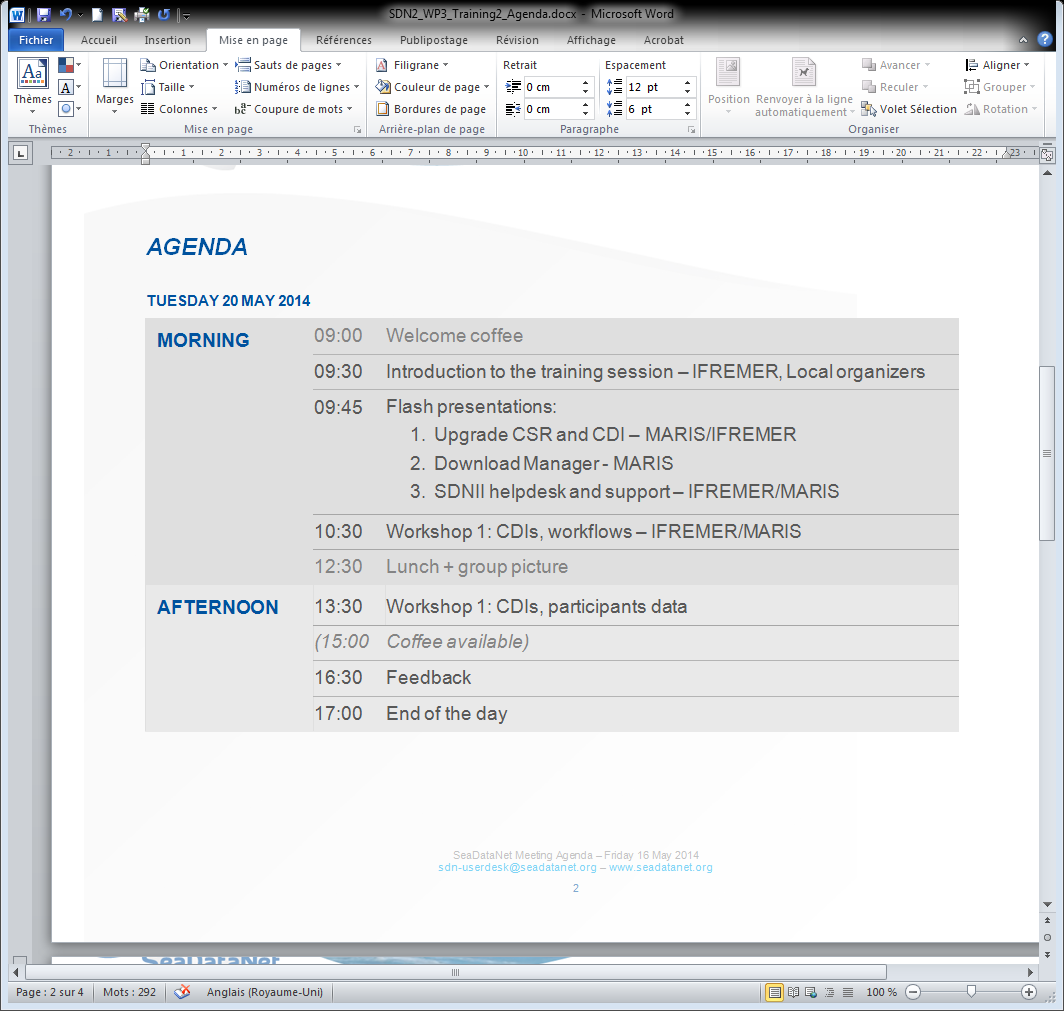 Agenda of the 2nd training session
Day 2 : Wednesday, 21 May 2014
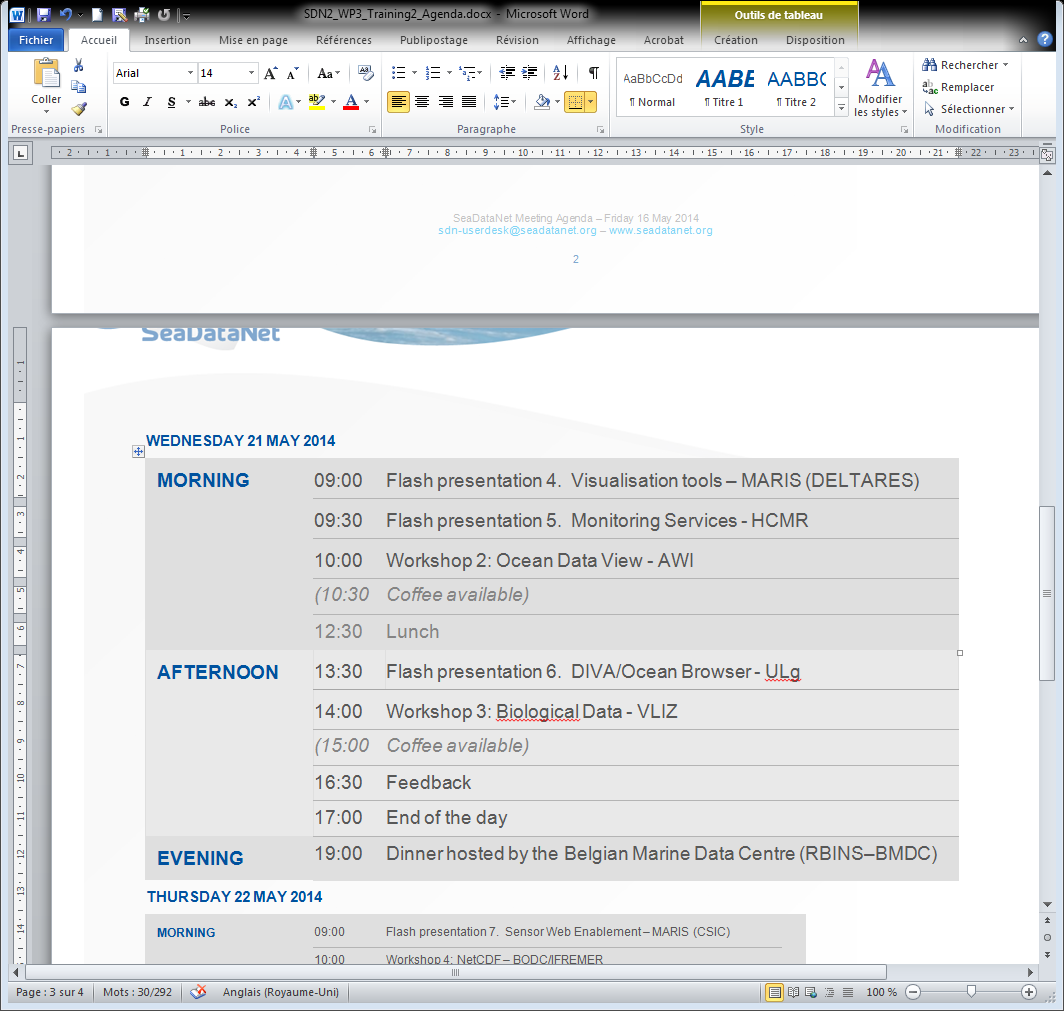 Agenda of the 2nd training session
Day 3 : Thursday, 21 May 2014
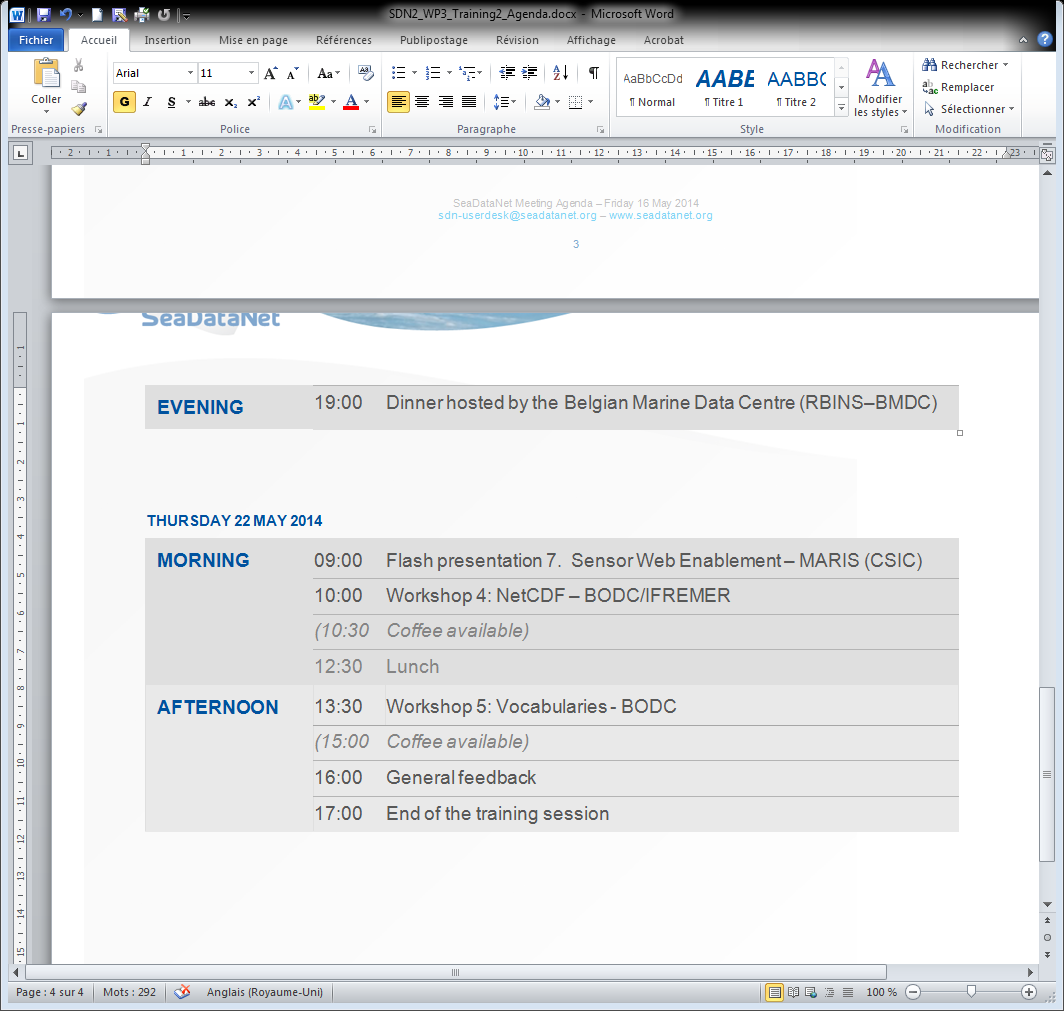 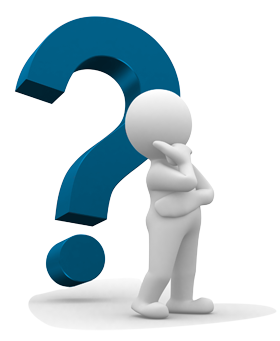 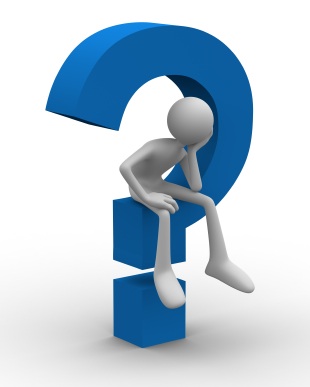 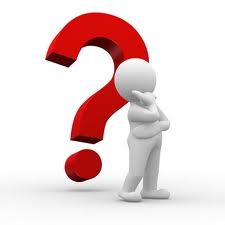